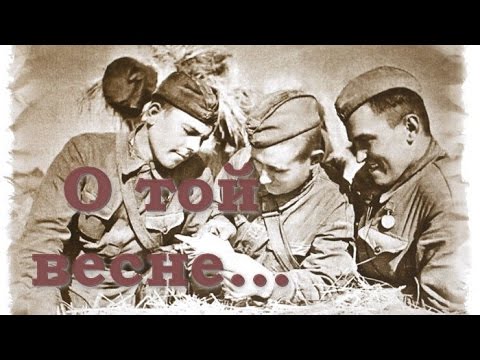 Выполнила  ученица 4а класса  Биктимирова  Азалия
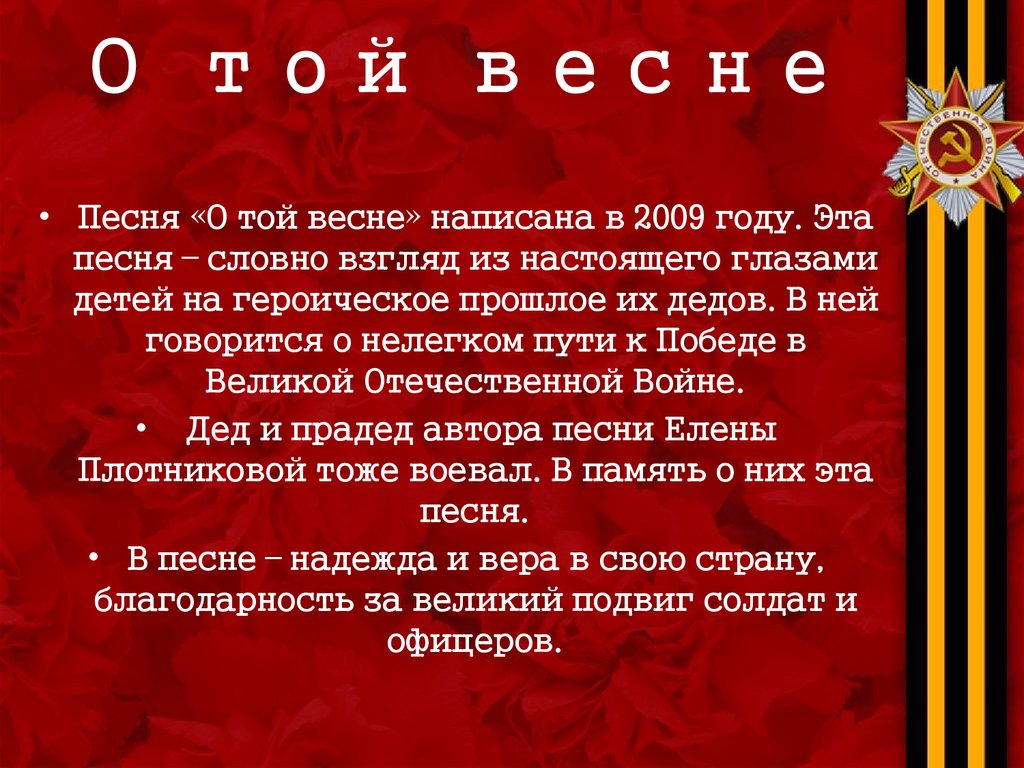 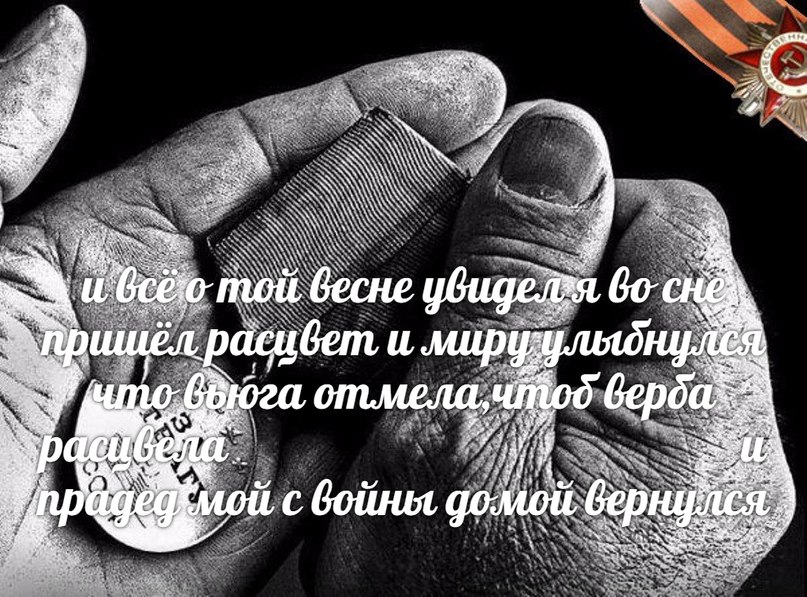 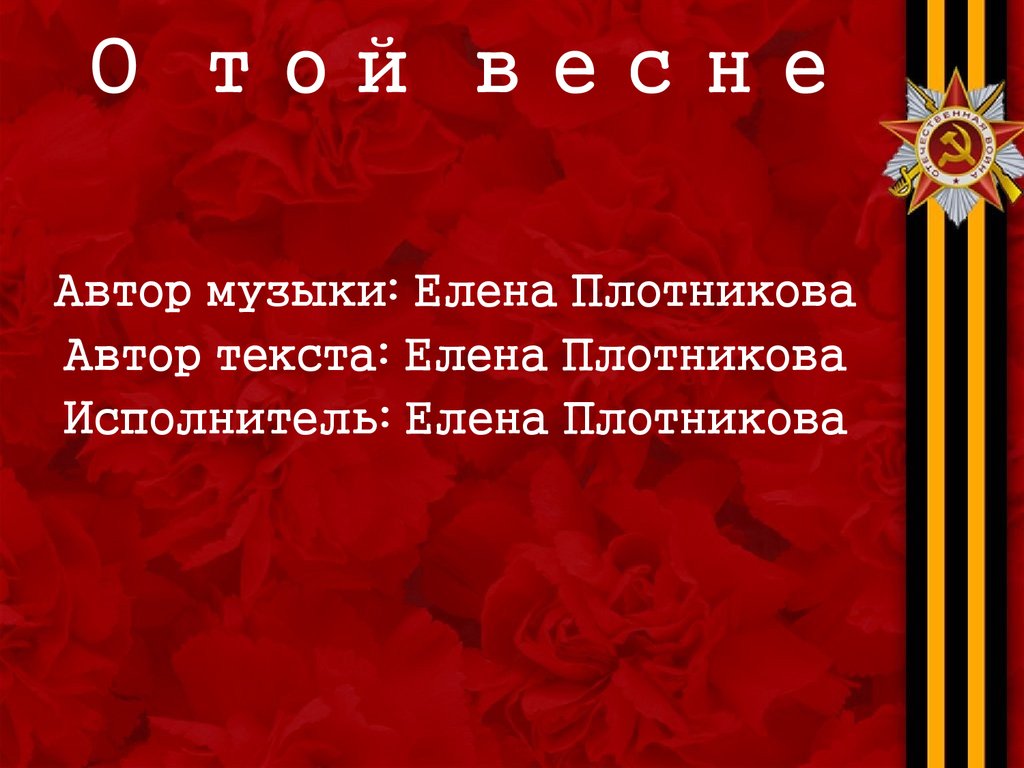 Эта песня - словно взгляд из настоящего глазами современных детей - на героическое прошлое их прадедов, нелёгкий путь к Победе в Великой Отечественной войне. Дети знают о той войне из фильмов, книг, из рассказов родственников. Почти у каждого в семье есть кто-то, кто не вернулся с войны.
Много и тех, кто пришел в родной дом с Победой.
В песне - надежда и вера в свою страну, благодарность за Великий подвиг солдат и офицеров.
Не могу спокойно слушать эту песню. До слез, до мурашек пробирает. Пожалуй, если бы она исполнялась взрослыми, то не была бы столь пронзительной и душещипательной